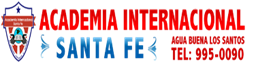 CLASE VIRTUAL SÉPTIMO GRADOSEMANA 3ESPAÑOL
PREPARADA POR: PROFESORA YENIS RIVERA SÁEZ
NORMAS DE USO DE C, S, Z.
GRAFEMA  S –  NORMA EJEMPLOS Y EXCEPCIONES
GRAFEMA  C –  NORMA EJEMPLOS Y EXCEPCIONES
GRAFEMA  Z –  NORMA EJEMPLOS Y EXCEPCIONES
ASIGNACIÓN del tema  semana 3 PRESENTAR:EN LA PLATAFORMA DEL COLEGIO DE ESTAR HABILIDATA y  AL CORREO:
yeikonena@yahoo.es
ASIGNACIÓN.
Explica qué relación existe entre las diferencias en pronunciación del Español en América y en España con las dificultades en el uso de las grafías c,s,z.

Escribe los grafemas correspondientes a cada palabra:
Anun___iar						agre____ión			Harta____go
Caballere___co				Teocra___ia			Cru____es
Lápi____es						oscure___er
Escribe correctamente los sustantivos correspondientes a cada verbo. Todas las palabras terminan en sión o  ción.
Dividir_______________				distorsionar__________________
Explotar_____________				dislocar____________________.
Equivocar___________
Lee el siguiente texto y escribe las palabras con el grafema correspondiente
El público empe___aba a impac___ientarse   porque el e__pectáculo no comen_____aba.  Al cao de un rato un hombre___ito, feí____isimo, con un traje que necesitaba urgentemente una limpie___a y unos modales que dejaron mucho que pensar, encendió todas las lu___es  del teatro y explicó que estábamos esperando al alcalde.  Bronca monumental, gritos, indigna_____ión.
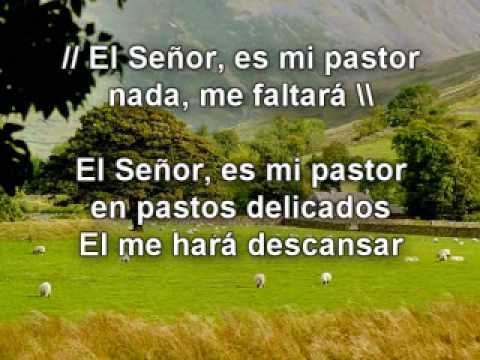 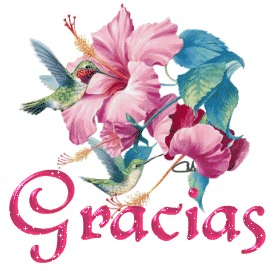